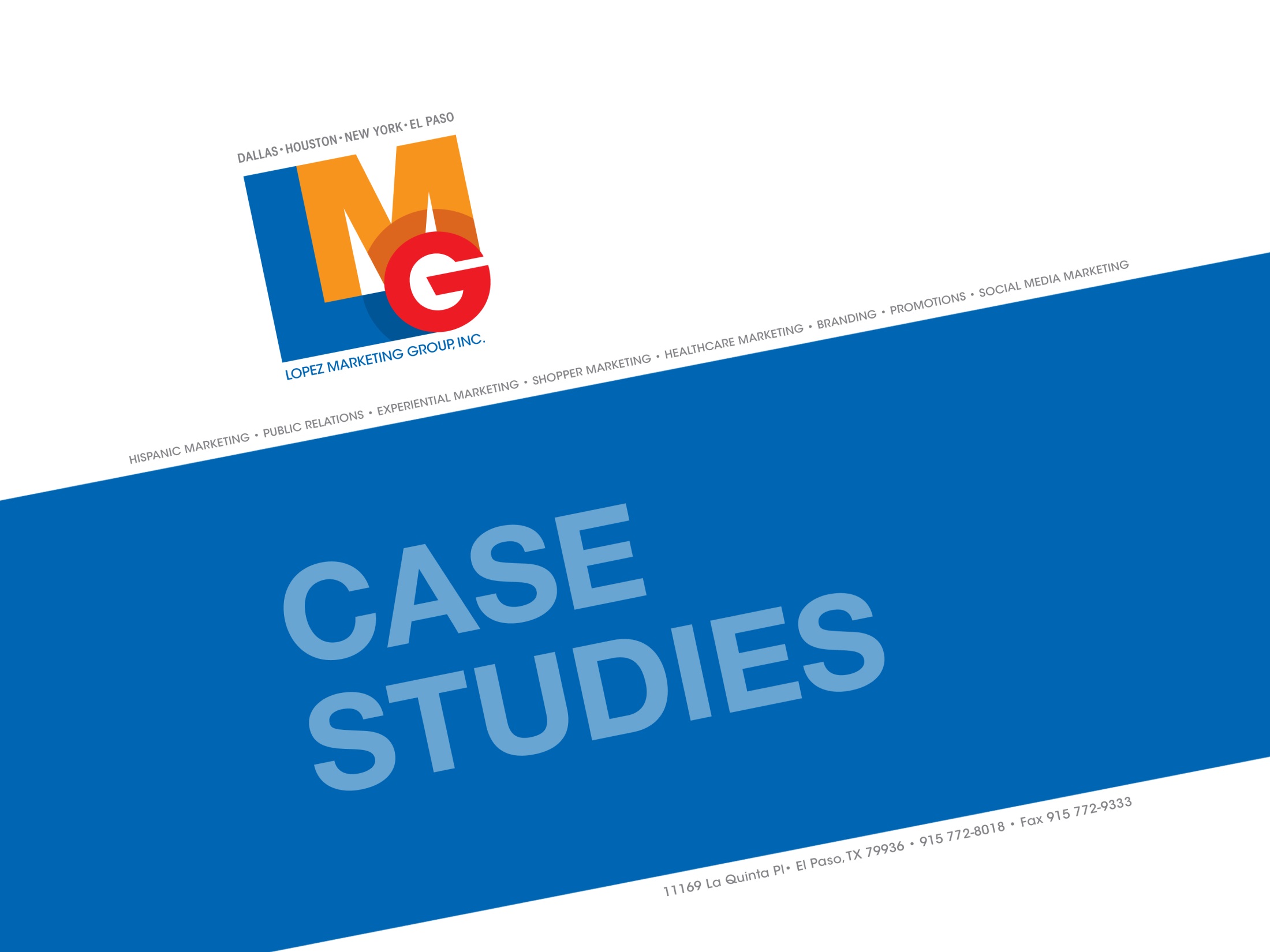 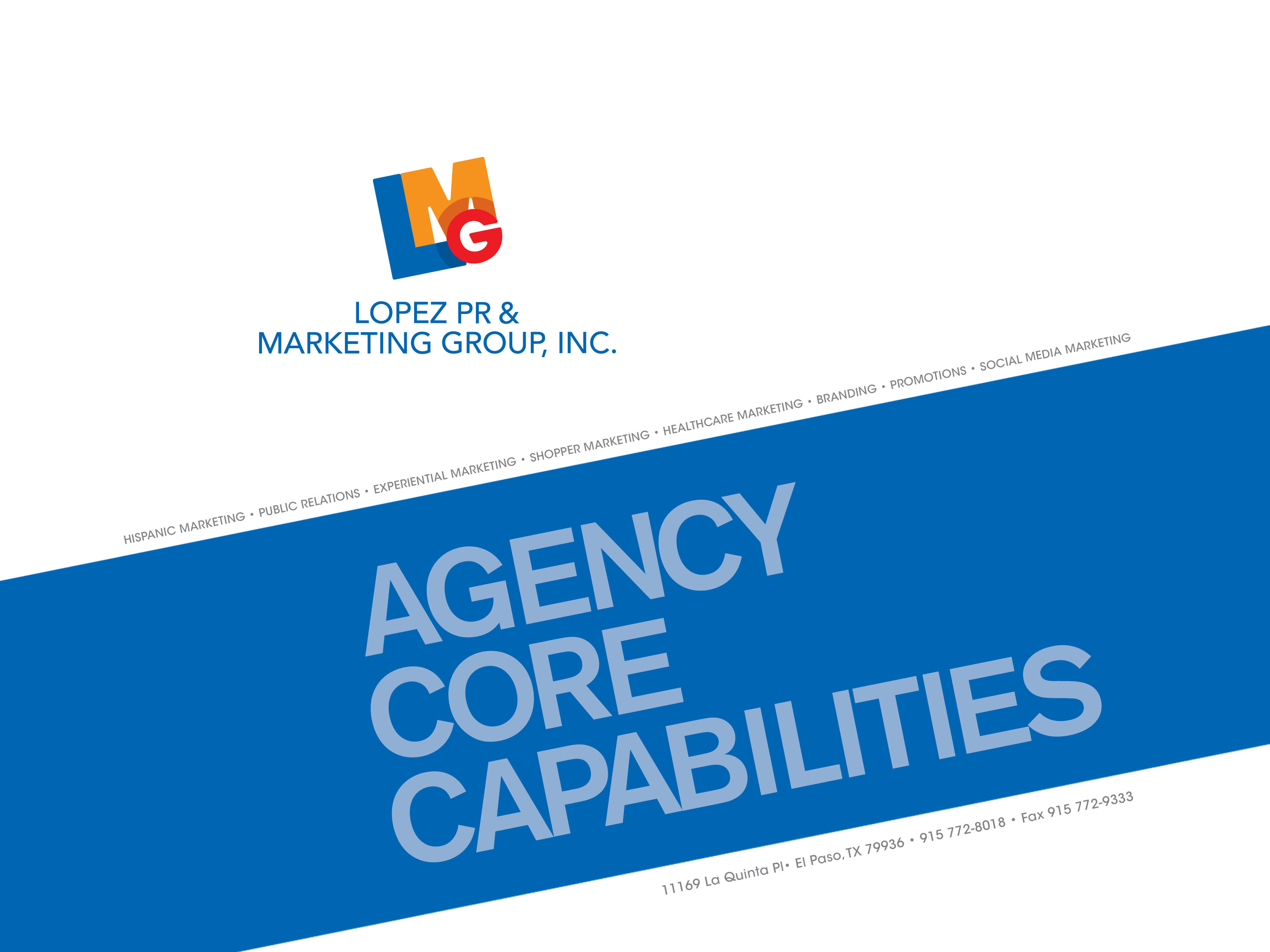 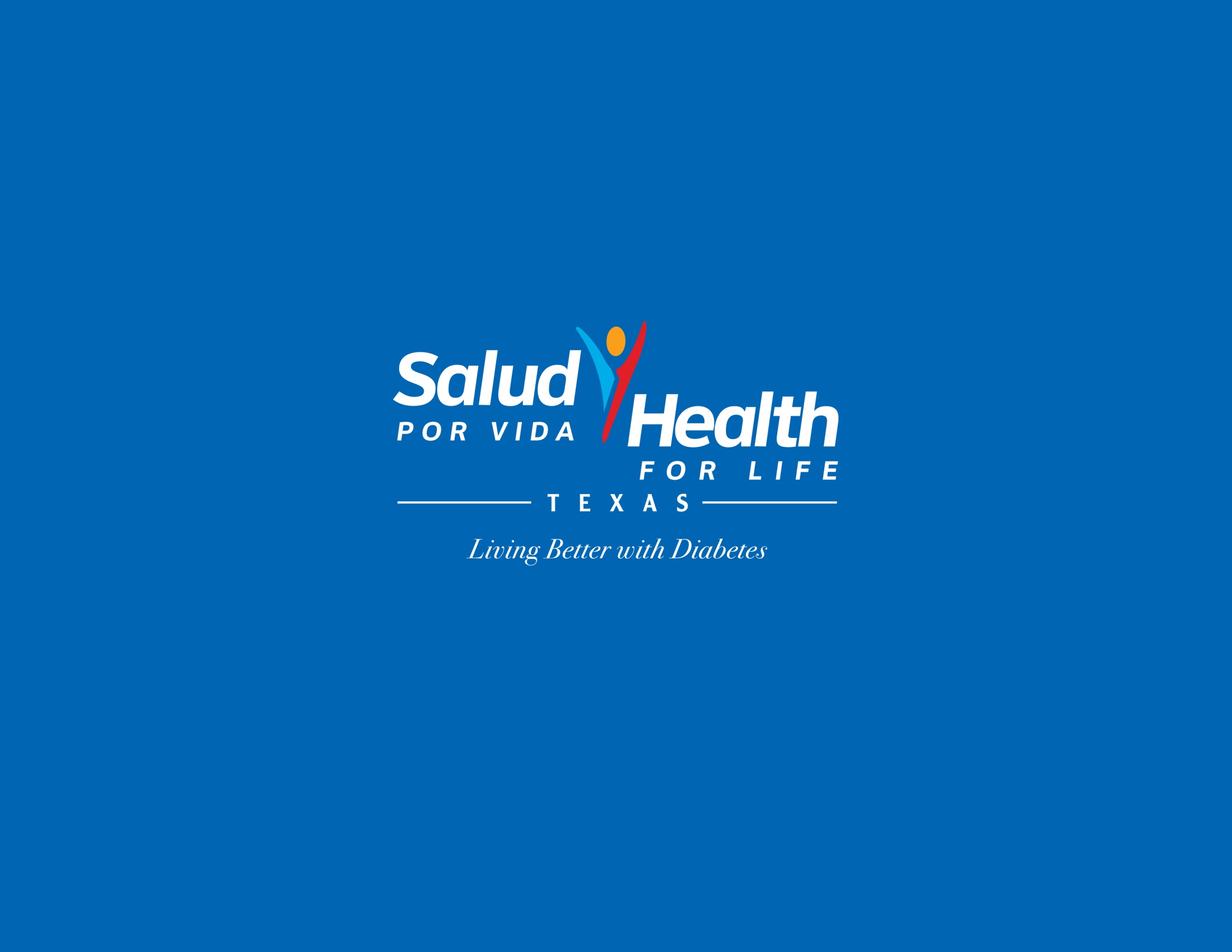 Centers for Medicare and Medicaid Services- Diabetes Self Management Education program
Background:
Hispanics have a higher level of diabetes than non-Hispanics 
Hispanics avoid going to the doctor because they do not want to “face” they have diabetes 
Hispanics could manage their diabetes better and live a happier life
Program Objectives:
Develop an educational campaign to increase patients enrolled in diabetes self-management (DSME) classes in their area
Create a marketing and outreach program to enroll Texas state and local provides and community originations about DSME program 
Develop a name and logo for the program
Enroll 10,000 high risk Texas Hispanics in the DSME program over an 18-month period
Centers for Medicare and Medicaid Services- Diabetes Self Management Education program
Program Details:
Developed a bilingual name and/logo for the program that communicates a positive health message 
Use Spanish media to reach the target audience with messaging that:		
Promotes behaviors to prevent, delay and treat diabetes
Educates the target audience about the free EDC DSME classes and encourages them to sign up
Created an outreach program to educate providers and organizations about the EDC DSME program and its benefits
Centers for Medicare and Medicaid Services- Diabetes Self Management Education program
Program Details (continued):
Created English and Spanish materials for use by providers and organizations to educate the targeted audience about the diabetes self-management classes
Created an integrated educational program including Public Relations, TV commercials and community health events that educated the target audience and encouraged them to sign up for the DSME program
Created one-on-one outreach program(s) that educated the target audience and encouraged them to sign up for the DSME program at various grocery stores
Set up the infrastructure and tools so the providers and organizations would be able to continue the outreach and marketing directed at high-risk target audience once the 18-month contract was completed
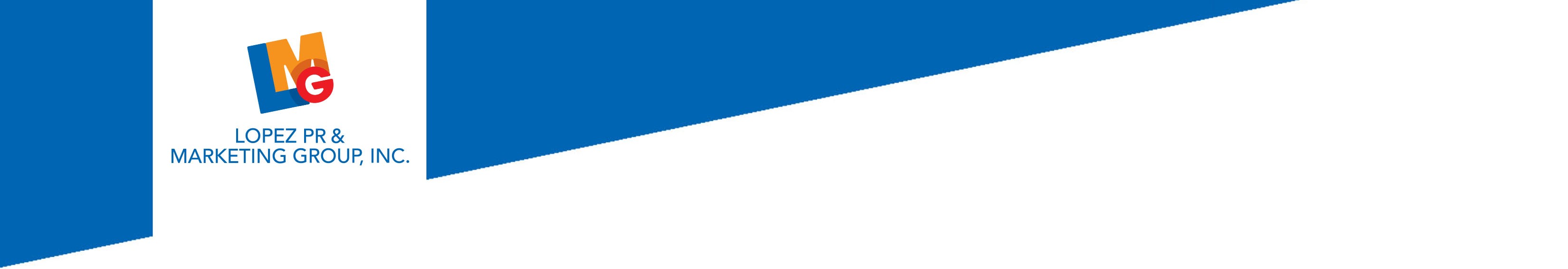 Centers for Medicare and Medicaid Services- Diabetes Self Management Education program
Program Results:
Increased Hispanic enrollment at state diabetes program 
San Antonio  
El Paso
Rio Grande Valley
Laredo
The Hispanic enrollment increase continued 6 months after the end of the marketing campaign 
Surpassed the 10,000 new Hispanic program enrolled target
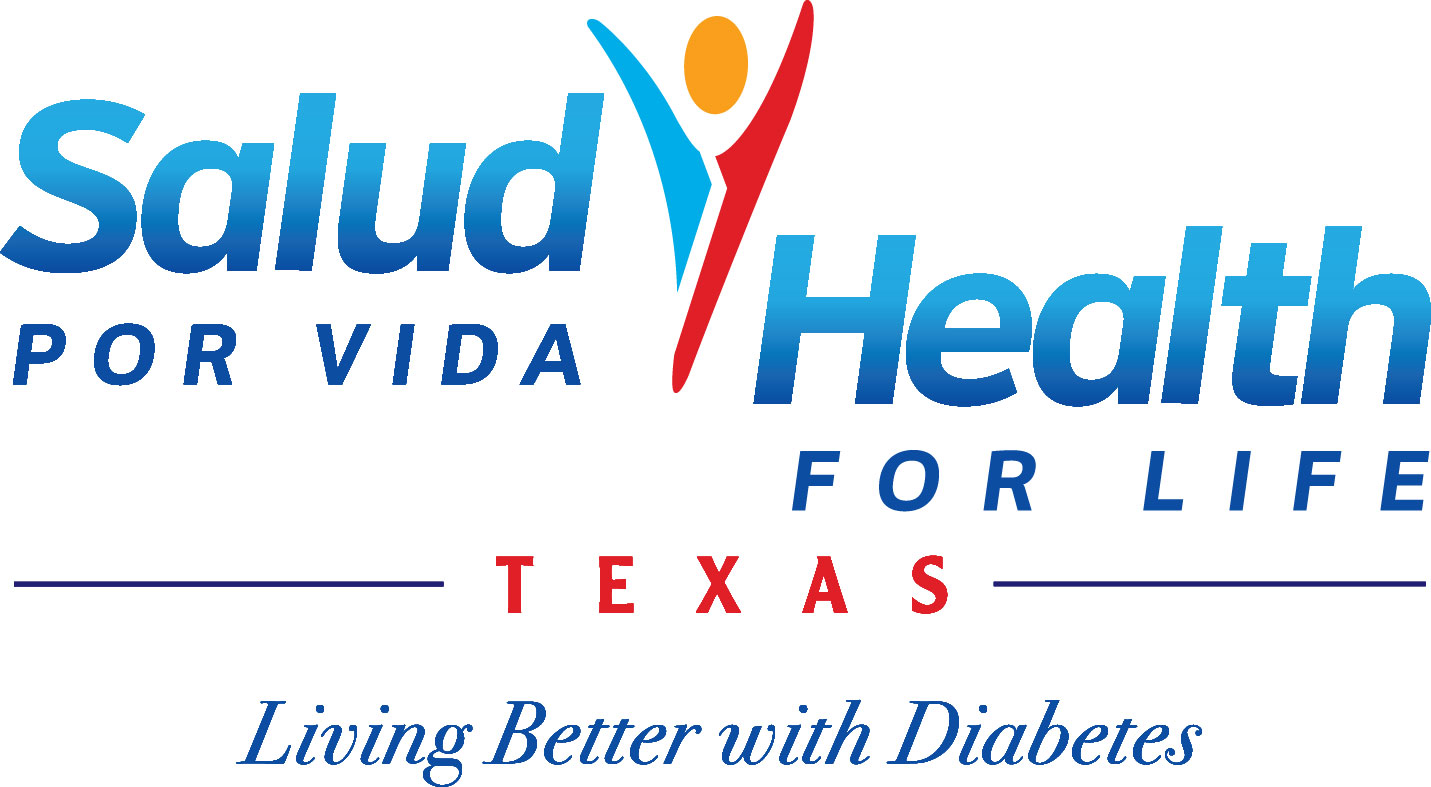 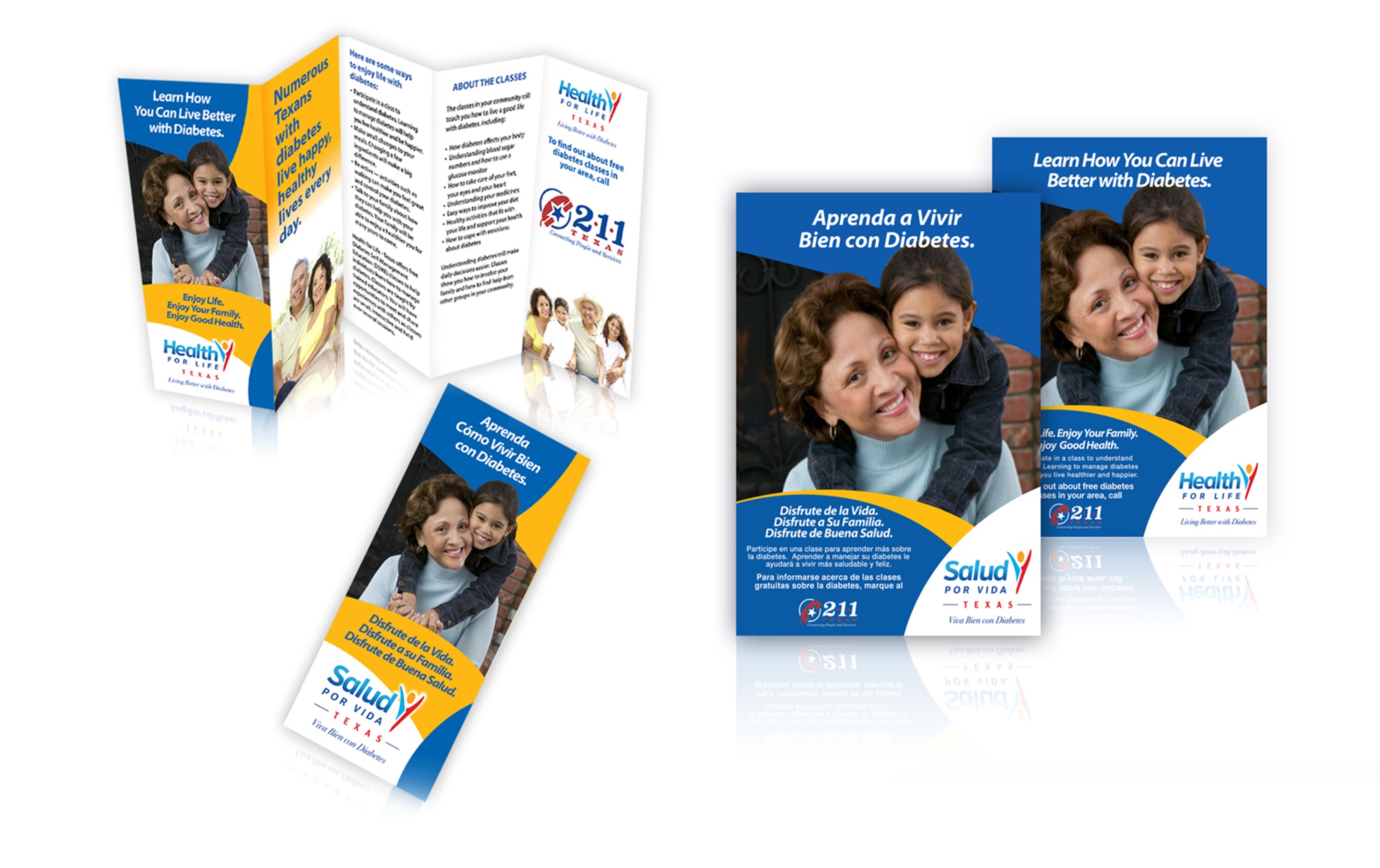 Bilingual Brochure
Poster